The art of Devising Thumnail Models
Kees van Overveld
for Marie Curie International PhD exchange Program
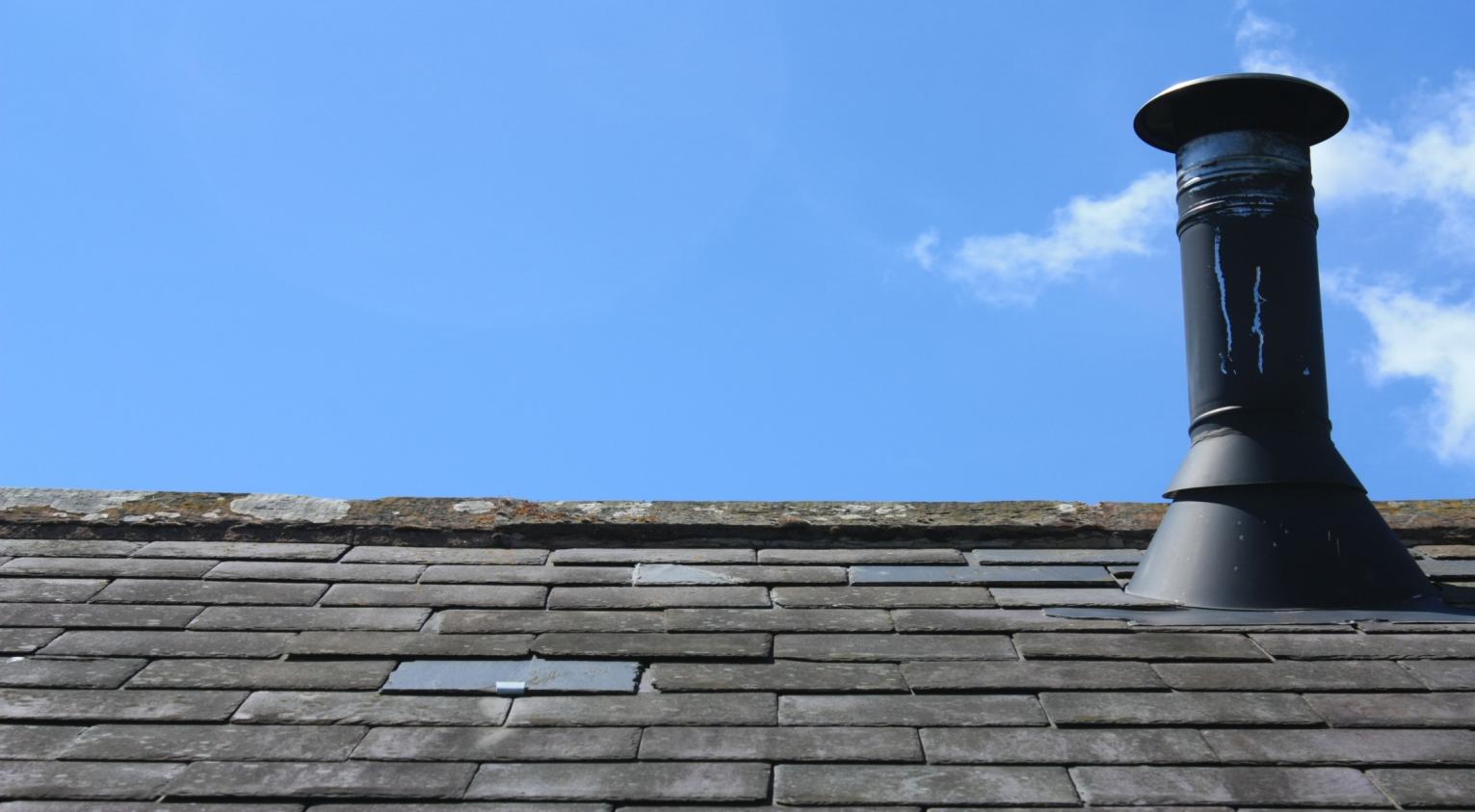 http://www.sxc.hu/photo/1361109
“How many chimney sweepers
work in Eindhoven?”
relations
dimensions
assumptions
todo
Eindhoven ch.-sweepers sweep Eindhoven chimneys only
nrChSwIE = 
	nrChIE * nrSwPCh
[Sw / E] = 
	[Ch / E] * [SW / Ch]
nrChSwIE
nrChIE
nrSwPCh
nrChPFam
nrFamIE
nrPIE
nrPPFam
ch.-sweepers sweep only chimneys on family houses
nrChIE = 
	nrChPFam * nrFamIE
[Ch / E] =
	[Ch / Fam] * [Fam / E]
nrPPFam is the same everywhere (does not depend on ‘Eindhoven’)
nrFamIE = 
	nrPIE / nrPPFam
[Fam / E] =
	[P / E] / [P / Fam]
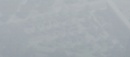 common knowledge
nrPIE = 250000 [P]
public domain
nrPPFam = 2.2  0.2 [P/Fam]
nrChPFam (= 1/nrFamPCh) =0.10.02 [Ch/Fam]
wisdom of the crowds
Sw=sweeper; Ch=chimney;E=Eindhoven;Fam=Family;P=people;Se=Service;
relations
dimensions
assumptions
todo
relate sweeper’s capacity to chimney’s need
nrSwPSe * nrSePCh
nrSwPCh =
[Sw / Ch] = 
	[Sw*year/Se] * [Se/(Ch*year)]
nrChSwIE
nrChIE
nrSwPCh
nrChPFam
nrFamIE
nrPIE
nrPPFam
nrSwPSe
nrSePCh
timeP1Se
timeP1Sw
assume average times  (i.e., no season influences etc.)
nrSwPSe = 
	timeP1Se / timeP1Sw
[Sw * year / Se] =
	[hour / Se] / [hour / (Sw*year)]
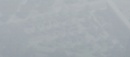 wisdom of the crowds
timeP1Se = 20.25 hour / Se
work year = 1600 hours
timeP1Sw = 1200100 hour / Sw * year)
insurance requirement
nrSePCh = 1 Se /( Ch * year)
todo list is empty  model is ready
Sw=sweeper; Ch=chimney;E=Eindhoven;Fam=Family;P=people;Se=Service;
QUIZ
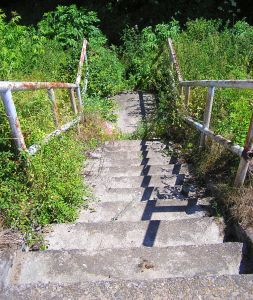 Why did we compute the number of chimney sweepers in Eindhoven?
http://www.sxc.hu/browse.phtml?f=download&id=587687
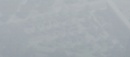 Where does this lead to?

Nowhere

...since we formulated no purpose!
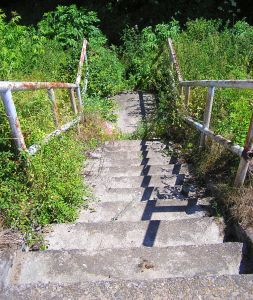 http://www.sxc.hu/browse.phtml?f=download&id=587687
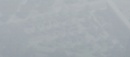 What purposes could we think of?
QUIZ
Give at least three different reasons why we could be interested in the number of chimney sweepers in Eindhoven?
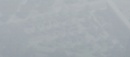 [Speaker Notes: You may try to find examples for other purposes of the chimney sweepers model (think of analysing, predicting and unifying)]
What purposes could we think of: e.g. verification
are there at least 300 Chimney Sweepers so that we can begin a professional journal?
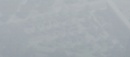 so: we only need to know if NrChSwIE > 300
[Speaker Notes: You may try to find examples for other purposes of the chimney sweepers model (think of analysing, predicting and unifying)]
What purposes could we think of: e.g. verification
are there less than 50 Chimney Sweepers so that we can have next year’s ChSw convention meeting in the Restaurant ‘the Swinging Sweeper?’
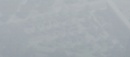 so: we only need to know if NrChSwIE <50
What purposes could we think of: e.g. verification
are there about as many Chimney Sweepers as there are Sewer Cleaners so that we can form efficient ‘Chimney and Sewage Control and Service Units’?
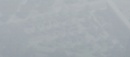 so: we only need to know if NrChSwIE is between 20 and 30
What purposes could we think of:
… each purpose 
poses different challenges
allows different approximations
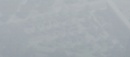 How did the construction of the model go about?
quantities we are free to decide
quantities to help us expressing dependencies
a quantity we were interested in
Cat I:choice
quantities we guess (measure, look up, ...) from the problem context
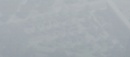 Cat IV: intermediate
Cat II: objectives
Cat III: context
Try it yourself: make a model for a good meal

what constitutes 'good'?
how is this expressed in terms of cat-II quantities?
what relations govern their values?
what if some quantities are not numbers?
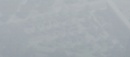 a model for good meal
a model for good and a cheap meal
Category-I quantities correspond to 
free decisions / modifications / explorations / ….
Category-II quantities correspond to things you want as a result of these decisions
minimal price  don't eat
minimal cholesterol                                                                 and minimal price:  don't eat
enough kCal  eat enough bread
minimal cholesterol and enough kCal: interesting
enough kCal and as cheap as possible: interesting

interesting cases involve >1 criterion 
...but not the other way round
not very interesting
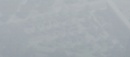 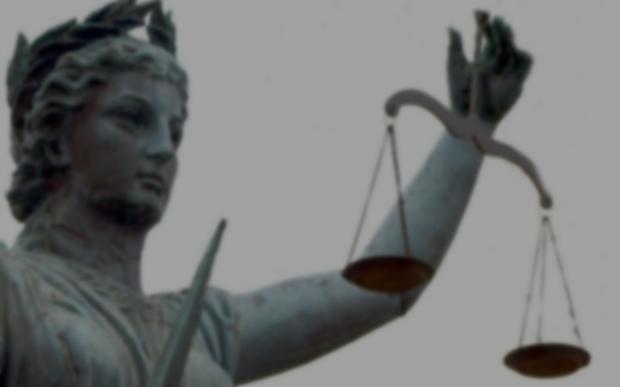 Category-I quantities correspond to 
free decisions / modifications / explorations / ….
Category-II quantities correspond to things you want as a result of these decisions
conclusion:
many optimization problems involve trade-offs
examples: 
	largest volume with smallest area
	largest profit with smallest investment
	largest ... with least ...
	largest velocity with largest safety
	largest ... with largest ... (and other combinations)
	also cases with >2 criteria often occur.
http://www.morguefile.com/archive/display/93433
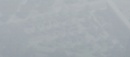 Category-I quantities correspond to 
free decisions / modifications / explorations / ….
Category-II quantities correspond to things you want as a result of these decisions
QUIZ
In order to wrap something efficiently, I seek for a shape with maximal volume and minimal area.

In what case could I want a shape with minimal volume and maximal area?
conclusion:
many optimization problems involve trade-offs
examples: 
	largest volume with smallest area
	largest profit with smallest investment
	largest ... with least ...
	largest velocity with largest safety
	largest ... with largest ... (and other combinations)
	also cases with >3 criteria often occur.
http://www.morguefile.com/archive/display/93433
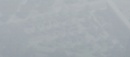 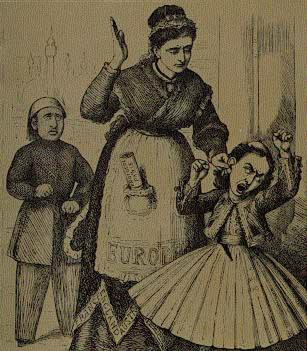 To express criteria, use penalties.
A penalty q = f(cat.-I quantities) is 
a cat.-II quantity
a function of cat.-I quantities
0 (q=0 is ideal)
should be as small as possible
http://commons.wikimedia.org/wiki/File:Europe_punishes_the_spoilt_kid_(Greece)_for_asking_too_much.jpg
examples:
	little cholesterol: qC=|amountChol| = amountChol
	enough kCal: qK=|amountKCal - optimalAmountKCal|
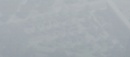 To express criteria, use penalties.
multiple criteria: multiple penalties
add: Q= i qi    only if qi have same dimension
         Q= i wi qi , wi>0 wiqi must have same dimension
weights wi: values ???
if wi’> wi, then qi’ will be smaller than qi
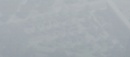 To express criteria, use penalties.
multiple criteria: multiple penalties
add: Q= i qi    only if qi have same dimension
         Q= i wi qi , wi>0 wiqi must have same dimension
weights wi: values ???
multiple criteria by adding penalties: lumping
	advantages: 
		works for arbitrarily many criteria
		may use mathematical techniques 
		for a single Q = f(cat.-I) 
		(e.g., differentiate and require derivatives to be 0)
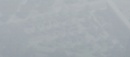 To express criteria, use penalties.
multiple criteria: multiple penalties
add: Q= i qi    only if qi have same dimension
         Q= i wi qi , wi>0 wiqi must have same dimension
weights wi: values ???
multiple criteria by adding penalties: lumping
	disadvantages: 
		what should values for wi be?
		adding apples and oranges may be 
		ethically unwanted
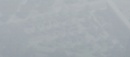 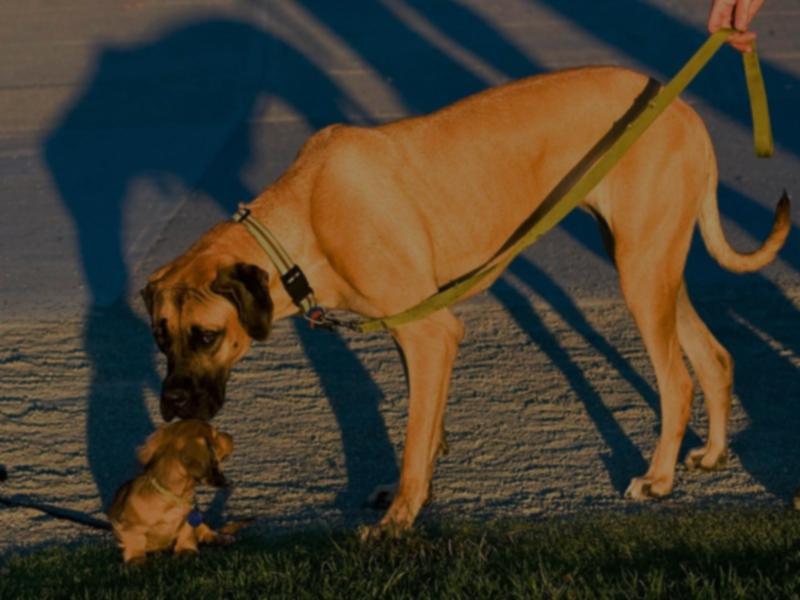 To express criteria, use penalties.
Variations to penalties (y = f(cat.-I quantities)):
   q = y: y should be small; assume that y0
   q = |y| or q=y2: y should be small in absolute value
http://commons.wikimedia.org/wiki/File:Big_and_small_dog.jpg
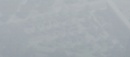 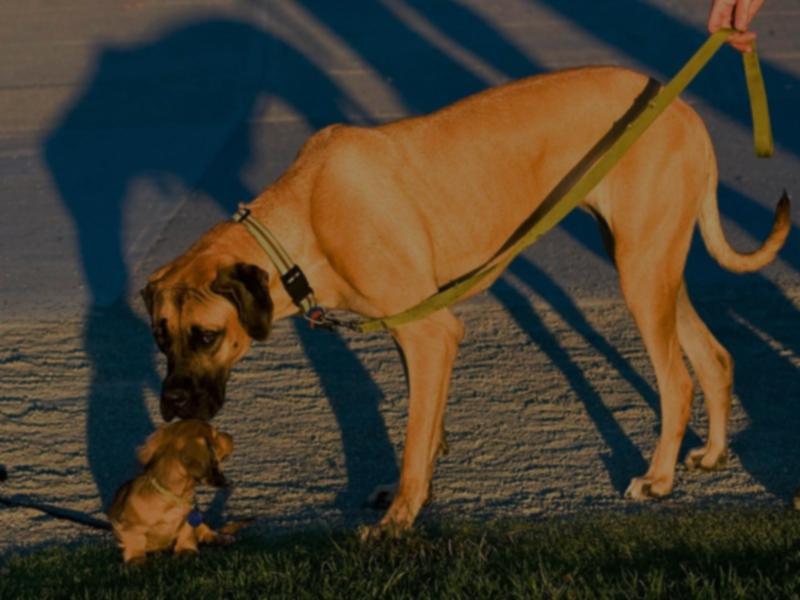 To express criteria, use penalties.
Variations to penalties (y = f(cat.-I quantities)):
   q = y: y should be small; assume that y0
   q = |y| or q=y2: y should be small in absolute value
QUIZ
What penalty q could be used to express that y should be smaller than some y0?
http://commons.wikimedia.org/wiki/File:Big_and_small_dog.jpg
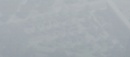 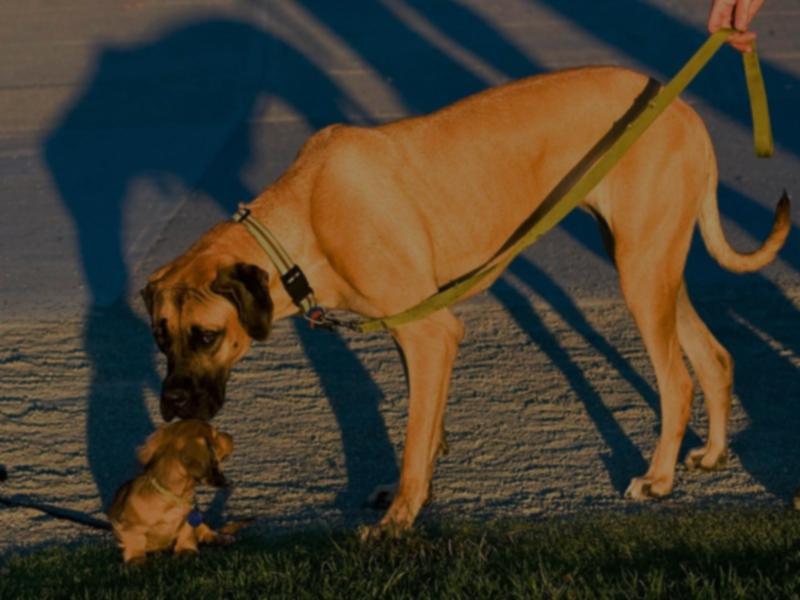 To express criteria, use penalties.
Variations to penalties (y = f(cat.-I quantities)):
   q = y: y should be small; assume that y0
   q = |y| or q=y2: y should be small in absolute value
   q = |max(y,y0)-y0|: y should be smaller than y0
   q = |y0-min(y,y0)|: y should be larger than y0
   q = |y-y0|: y should be close to y0
   q = 1/|y| or q = 1/(w+|y|), w>0: y should be large
		et cetera (use function selector 
		or imagination!)
http://commons.wikimedia.org/wiki/File:Big_and_small_dog.jpg
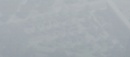 Cat.-II –space and dominance
Revisit optimization with multiple criteria:

Problems with lumping penalties Q=iwiqi
what are the values of wi (trial and error)?
don’t add things that shouldn’t be added.

 look for alternative approach, using dominance
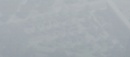 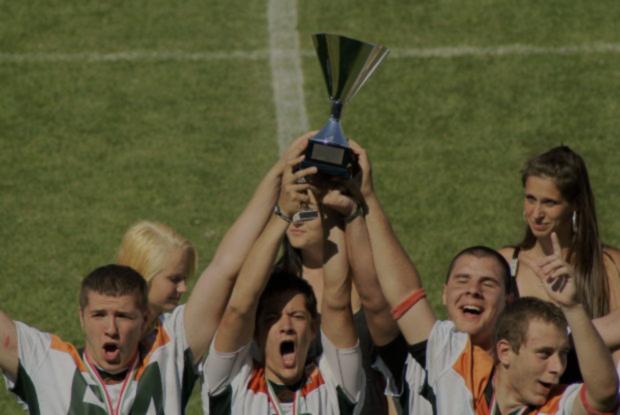 Cat.-II –space and dominance
Assume cat.-II quantities are ordinals:
Every axis in cat.-II space is ordered;

concept C1 dominates C2 
iff, for all cat.-II quantities qi,  C1.qi is better than C2.qi;

‘Being better’ may mean ‘<‘ (e.g., waste) or ‘>’ (e.g., profit);
http://www.morguefile.com/archive/display/765894
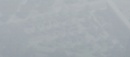 Cat.-II –space and dominance
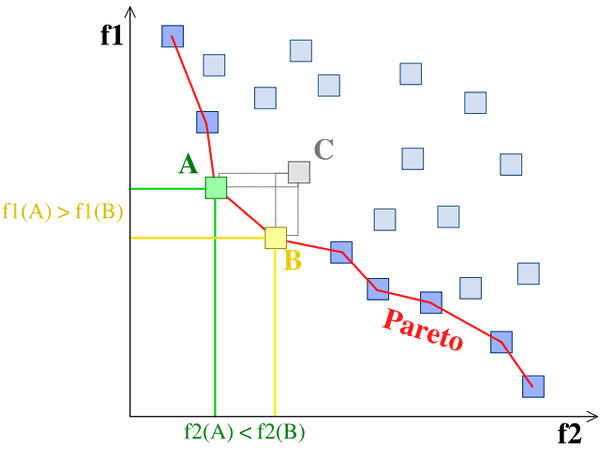 A.f1<C.f1 and A.f2<C.f2, so
A dominates C
A.f2<B.f2 and B.f1<A.f1, so
B and A don’t dominate each other
f1 should be minimal (e.g., costs)
B.f1<C.f1 and B.f2<C.f2, so
B dominates C
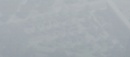 f2 should be minimal (e.g., waste)
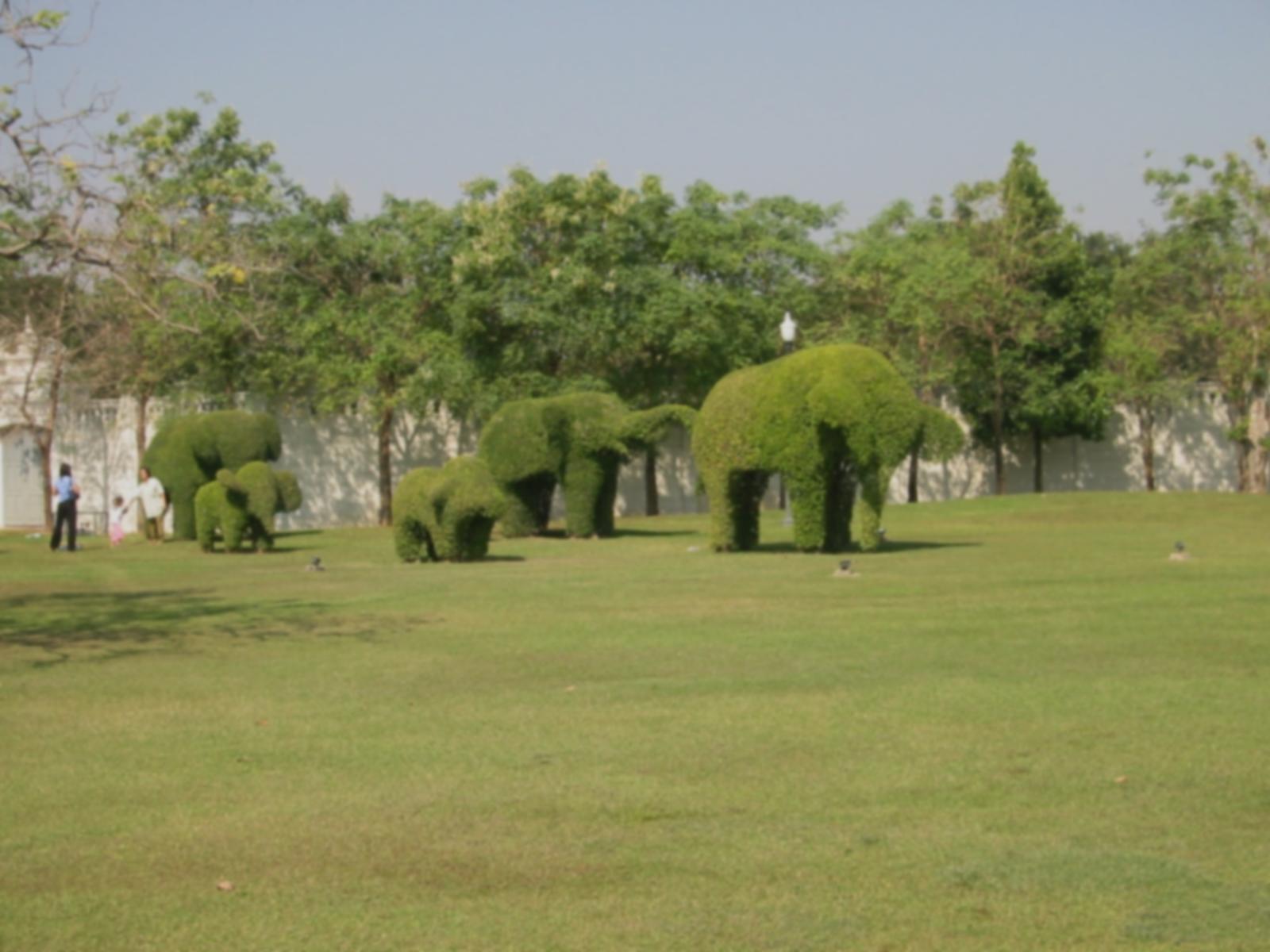 Cat.-II –space and dominance
Only non-dominated solutions are relevant  dominance allows pruning cat.-I space;
http://www.morguefile.com/archive/display/50363
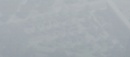 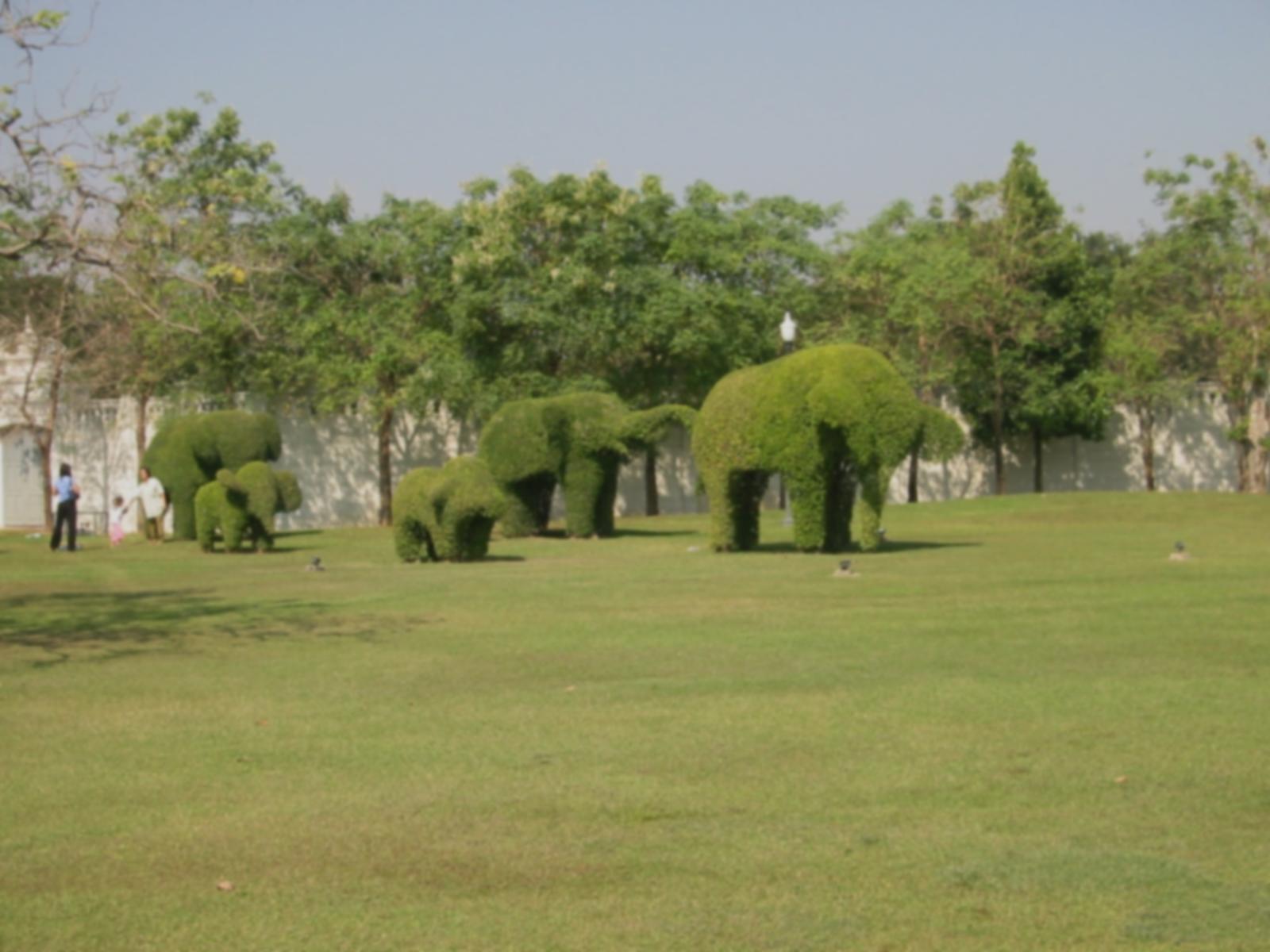 Cat.-II –space and dominance
Only non-dominated solutions are relevant  dominance allows pruning cat.-I space;
QUIZ
http://www.morguefile.com/archive/display/50363
Why does cat.-I space needs to be pruned?
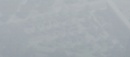 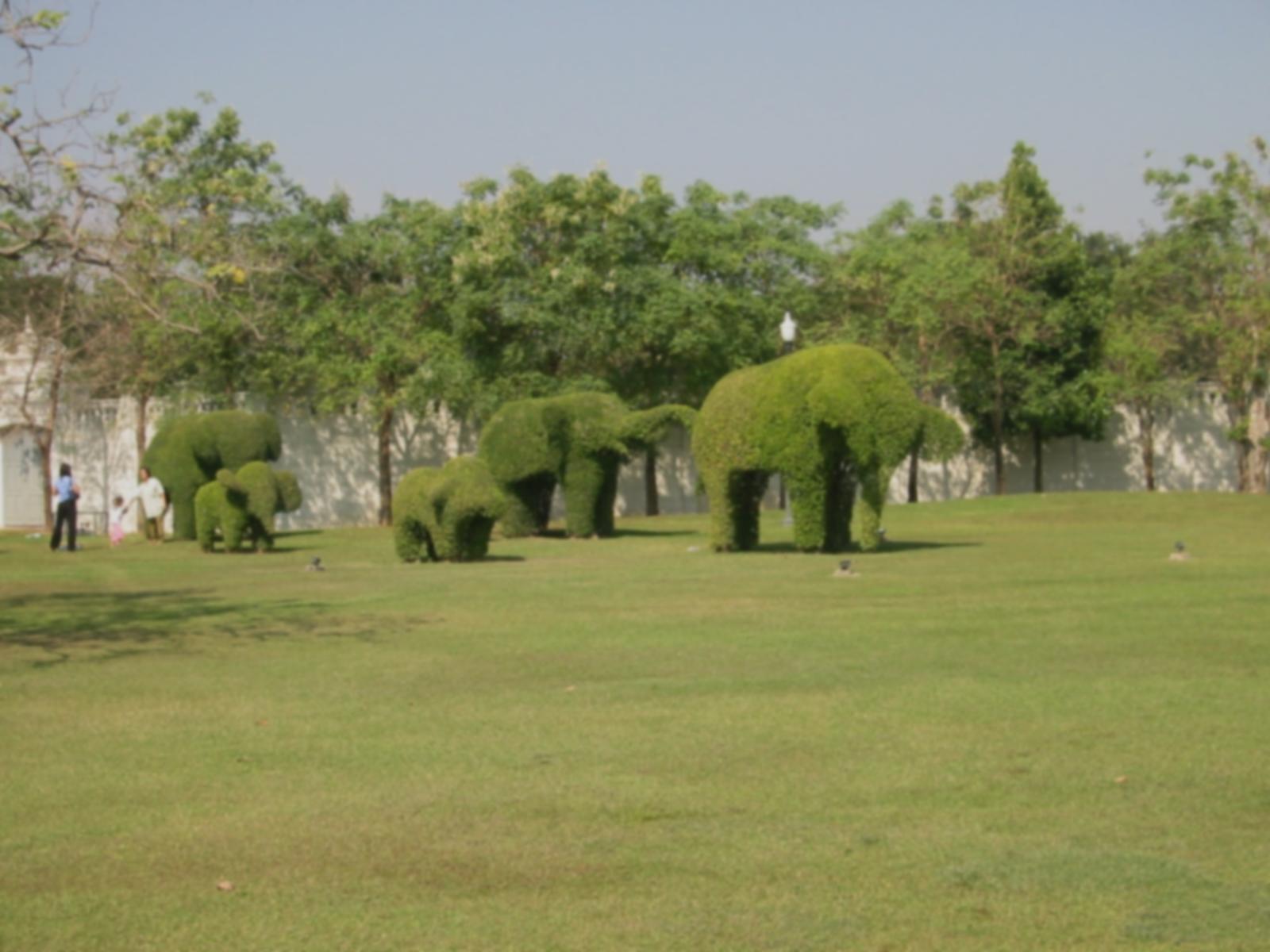 Cat.-II –space and dominance
Only non-dominated solutions are relevant  dominance allows pruning cat.-I space;

Nr. non-dominated solutions is smaller with more cat.-II quantities
http://www.morguefile.com/archive/display/50363
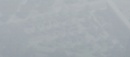 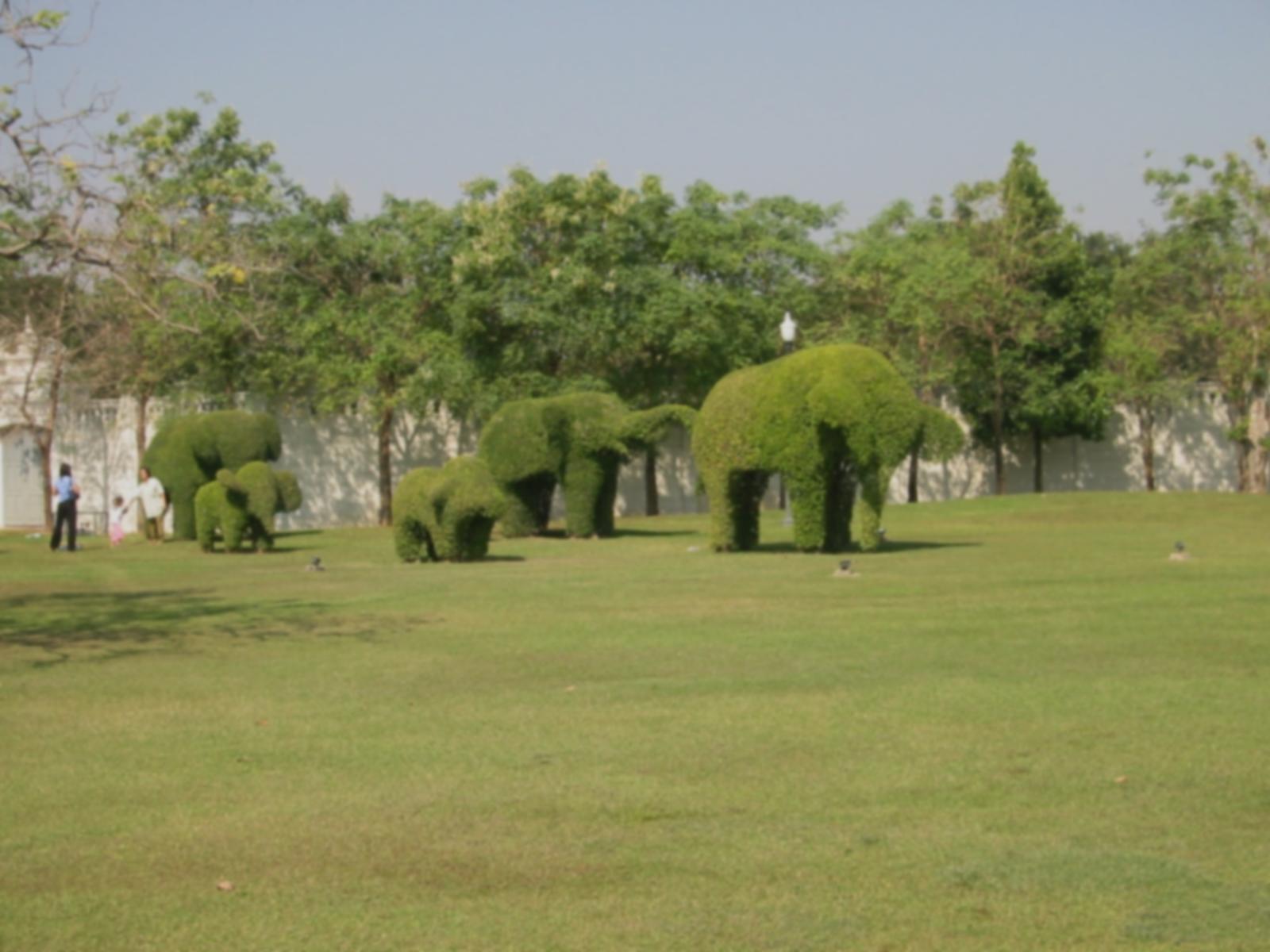 Cat.-II –space and dominance
Only non-dominated solutions are relevant  dominance allows pruning cat.-I space;

Nr. non-dominated solutions is smaller with more cat.-II quantities
http://www.morguefile.com/archive/display/50363
QUIZ
Why do we have fewer non-dominated solutions with more cat.-II quantities?
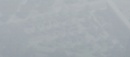 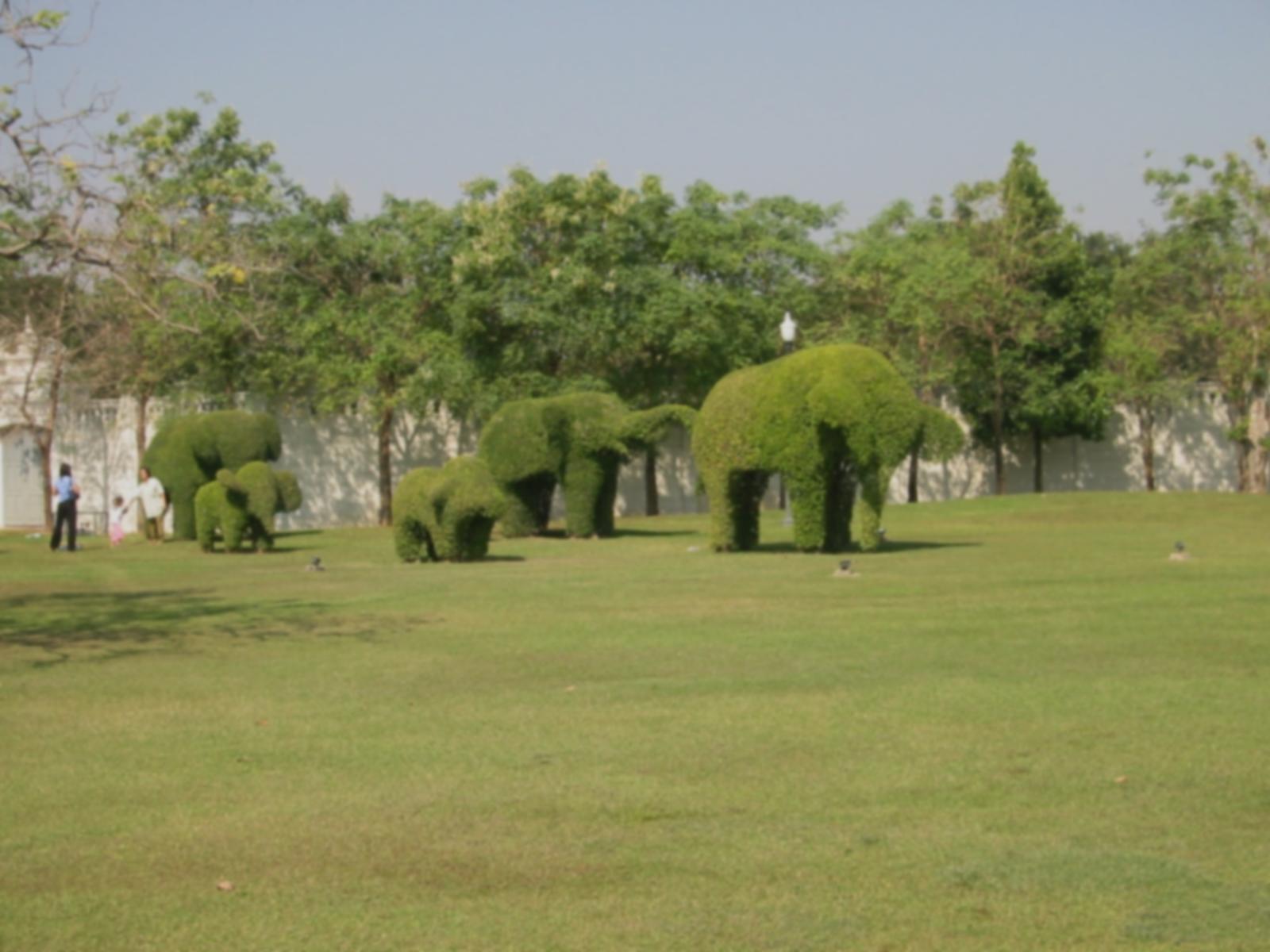 Cat.-II –space and dominance
Only non-dominated solutions are relevant  dominance allows pruning cat.-I space;

Nr. non-dominated solutions is smaller with more cat.-II quantities nr. of cat.-II quantities should be small (otherwise there are few dominated solutions).
http://www.morguefile.com/archive/display/50363
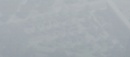 Trade-offs and the Pareto front
In cat.-II space, dominated areas are half-infinite regions bounded by iso-coordinate lines/planes;

Solutions falling in one of these regions are dominated and can be ignored in cat.-I-space exploration;

Non-dominated solutions form the Pareto front.
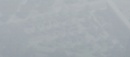 Trade-offs and the Pareto front
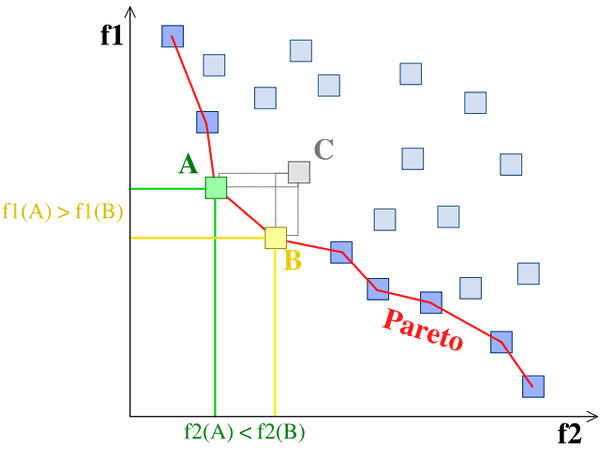 D
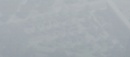 Cat.-II quantities f1 and f2 both need to be minimal. A and B are non-dominated, C is dominated. Of A and B, none dominates the other.
Trade-offs and the Pareto front
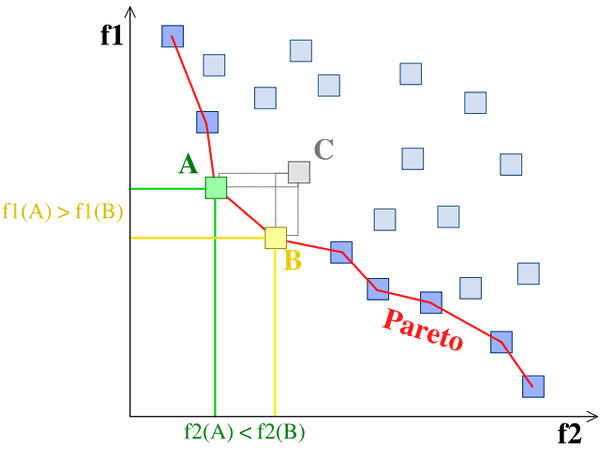 D
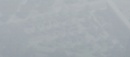 Cat.-II quantities f1 and f2 both need to be minimal. Solution D would dominate all other solutions – if it would exist.
Trade-offs and the Pareto front
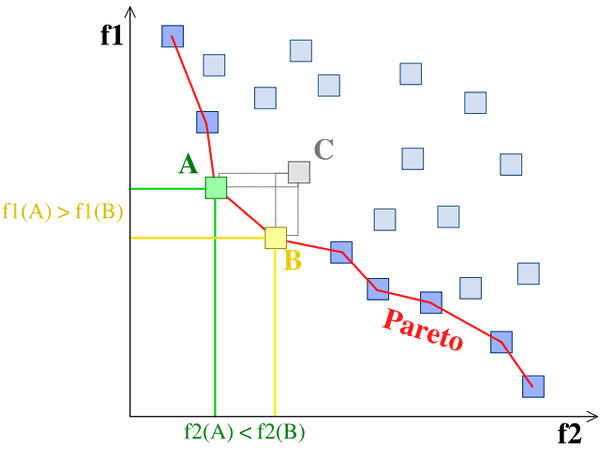 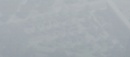 Relevance of Pareto-front:
it bounds the achievable part of cat.-II space;
solutions not on the Pareto front can be discarded.
Trade-offs and the Pareto front
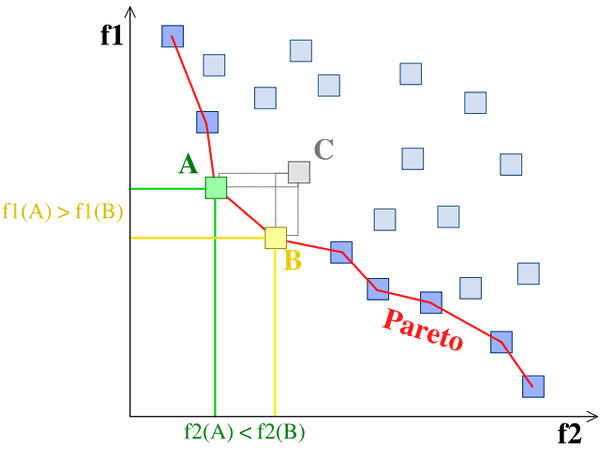 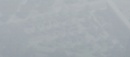 Relevance of Pareto-front:
it exists for any model function, although in general it can only be approximated by sampling the collection of solutions.
Trade-offs and the Pareto front
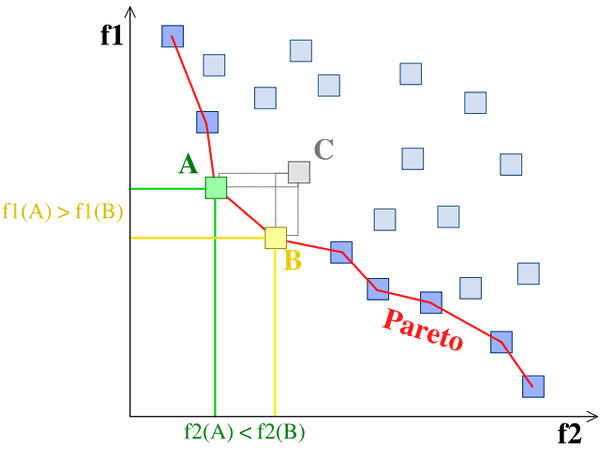 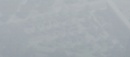 Relevance of Pareto-front:
it defines two directions in cat.-II space:
direction of absolute improvement
Trade-offs and the Pareto front
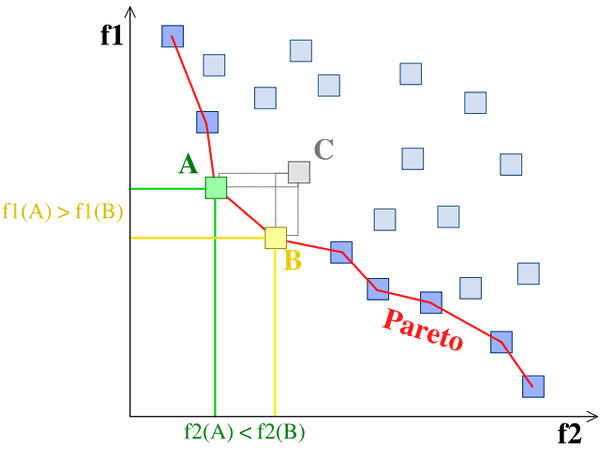 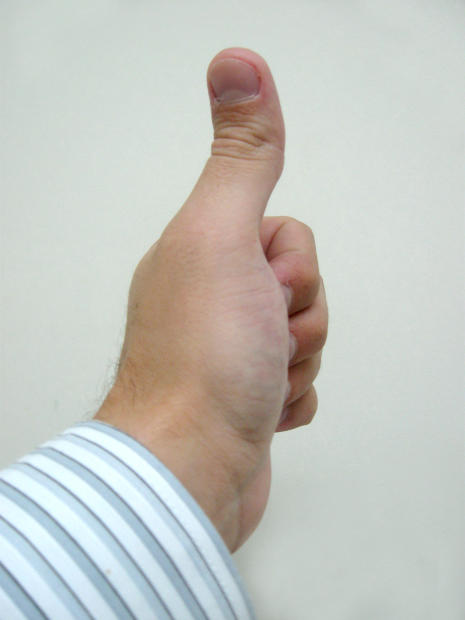 http://cdn.morguefile.com/imageData/public/files/a/alvimann/preview/fldr_2010_03_23/file3831269347533.jpg
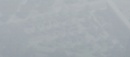 Relevance of Pareto-front:
it defines two directions in cat.-II space: the direction of absolute improvement / deterioration,
direction of absolute deterioration
Trade-offs and the Pareto front
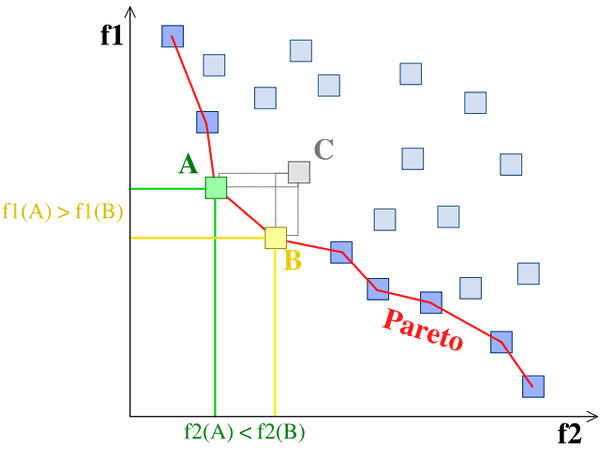 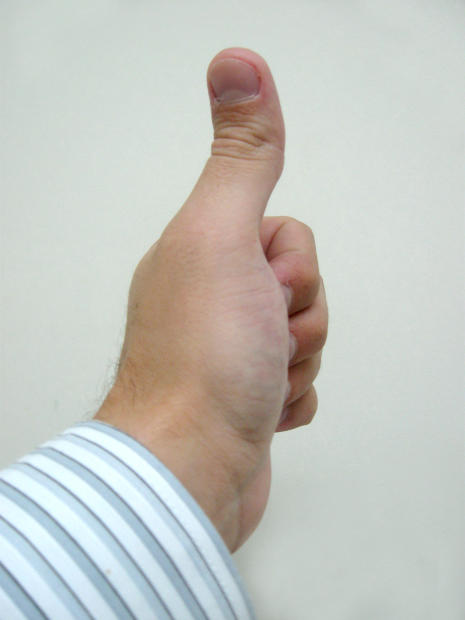 http://cdn.morguefile.com/imageData/public/files/a/alvimann/preview/fldr_2010_03_23/file3831269347533.jpg
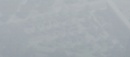 Relevance of Pareto-front:
it defines two directions in cat.-II space: the direction of absolute improvement / deterioration,
tangent to the pareto-front: trade-offs
Trade-offs and the Pareto front
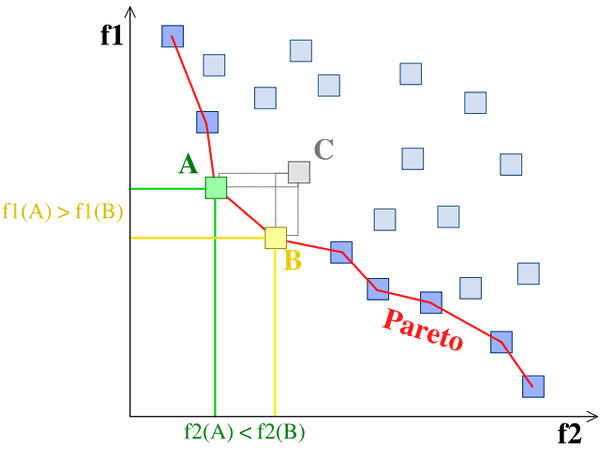 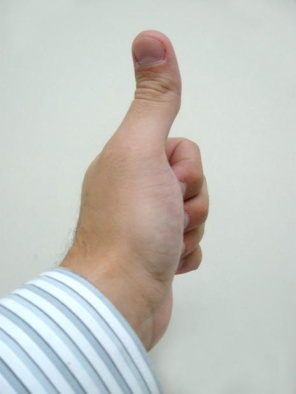 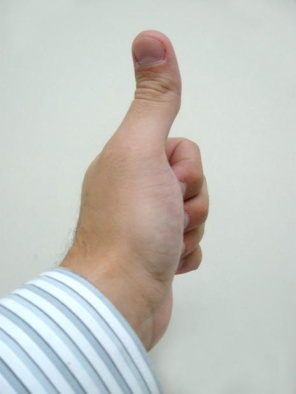 http://cdn.morguefile.com/imageData/public/files/a/alvimann/preview/fldr_2010_03_23/file3831269347533.jpg
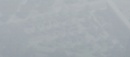 Relevance of Pareto-front:
it defines two directions in cat.-II space: the direction of absolute improvement / deterioration, and the plane perpendicular to this direction which is tangent to the Pareto front, which represents trade-offs between cat.-II quantities.